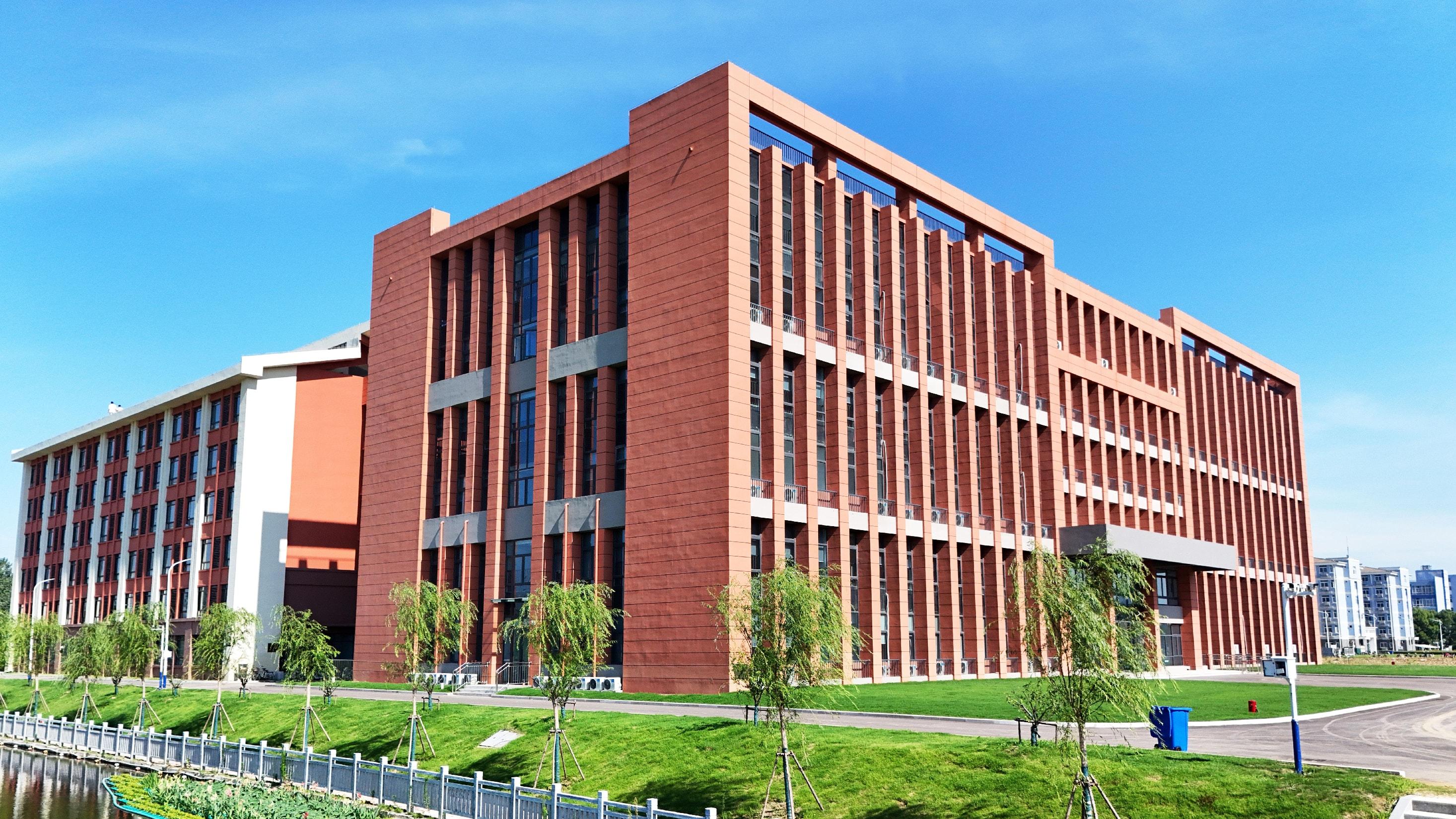 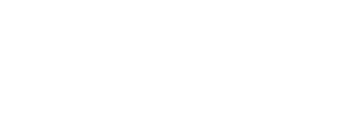 XXXX学院建设情况报告
BENGBU UNIVERSITY POWERPOINT TEMPLATE
汇报人：XXX
时间：年月日
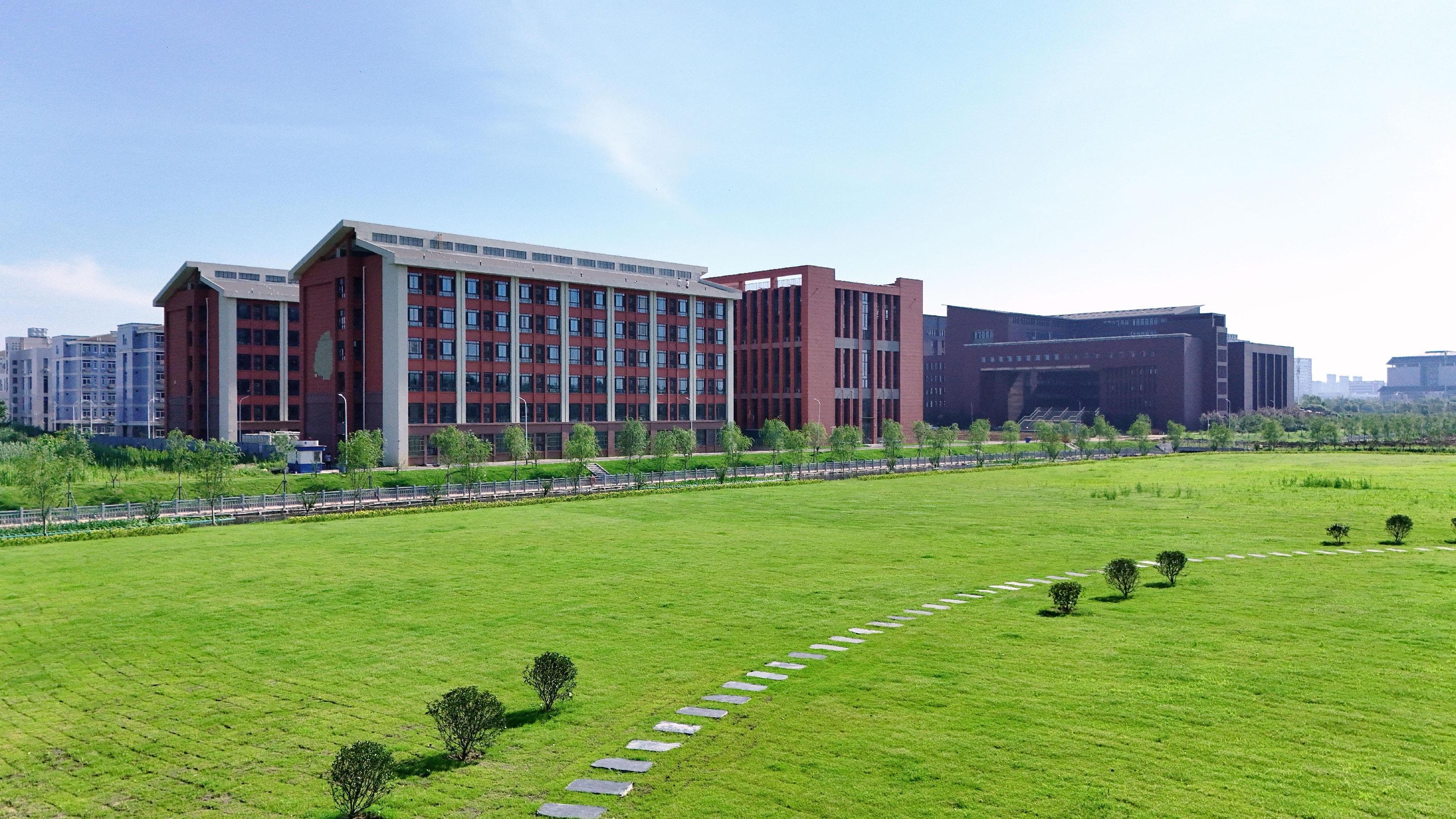 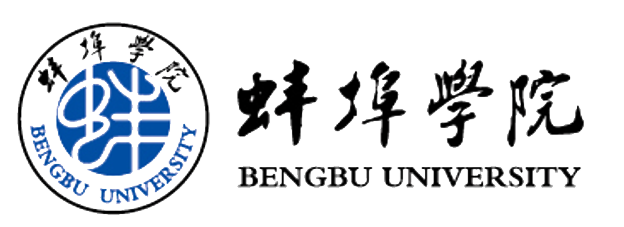 01-在这里输入标题
PLEASE ENTER THE TITLE HERE
目 录
02-在这里输入标题
CONTENTS
PLEASE ENTER THE TITLE HERE
03-在这里输入标题
PLEASE ENTER THE TITLE HERE
04-在这里输入标题
PLEASE ENTER THE TITLE HERE
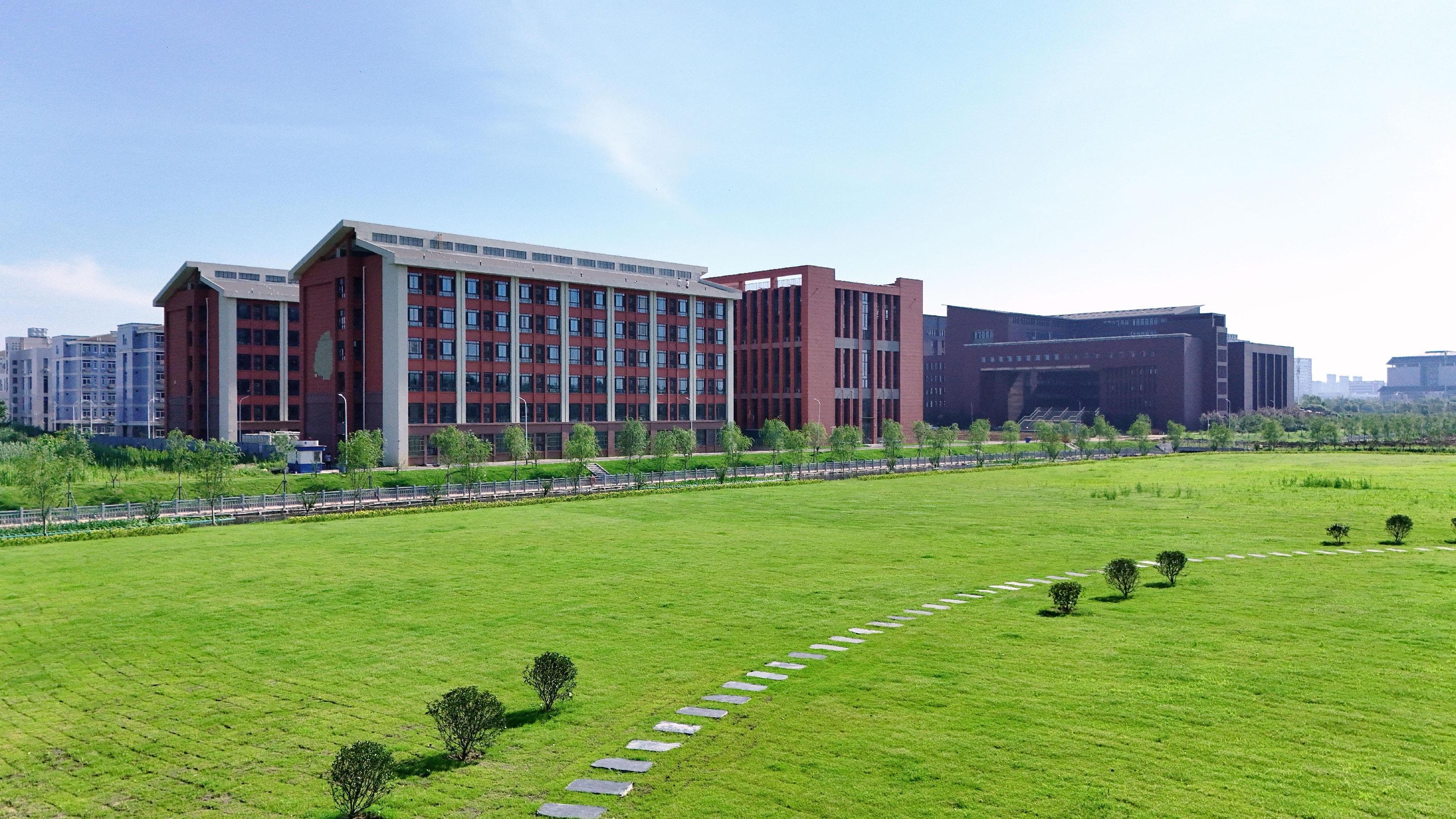 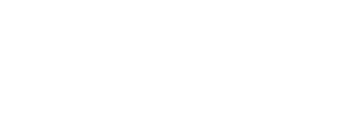 01-在这里输入标题
PLEASE ENTER THE TITLE HERE
笃学 重行 修德 立才
在这里输入标题
笃学 重行 修德 立才
这里输入小标题1
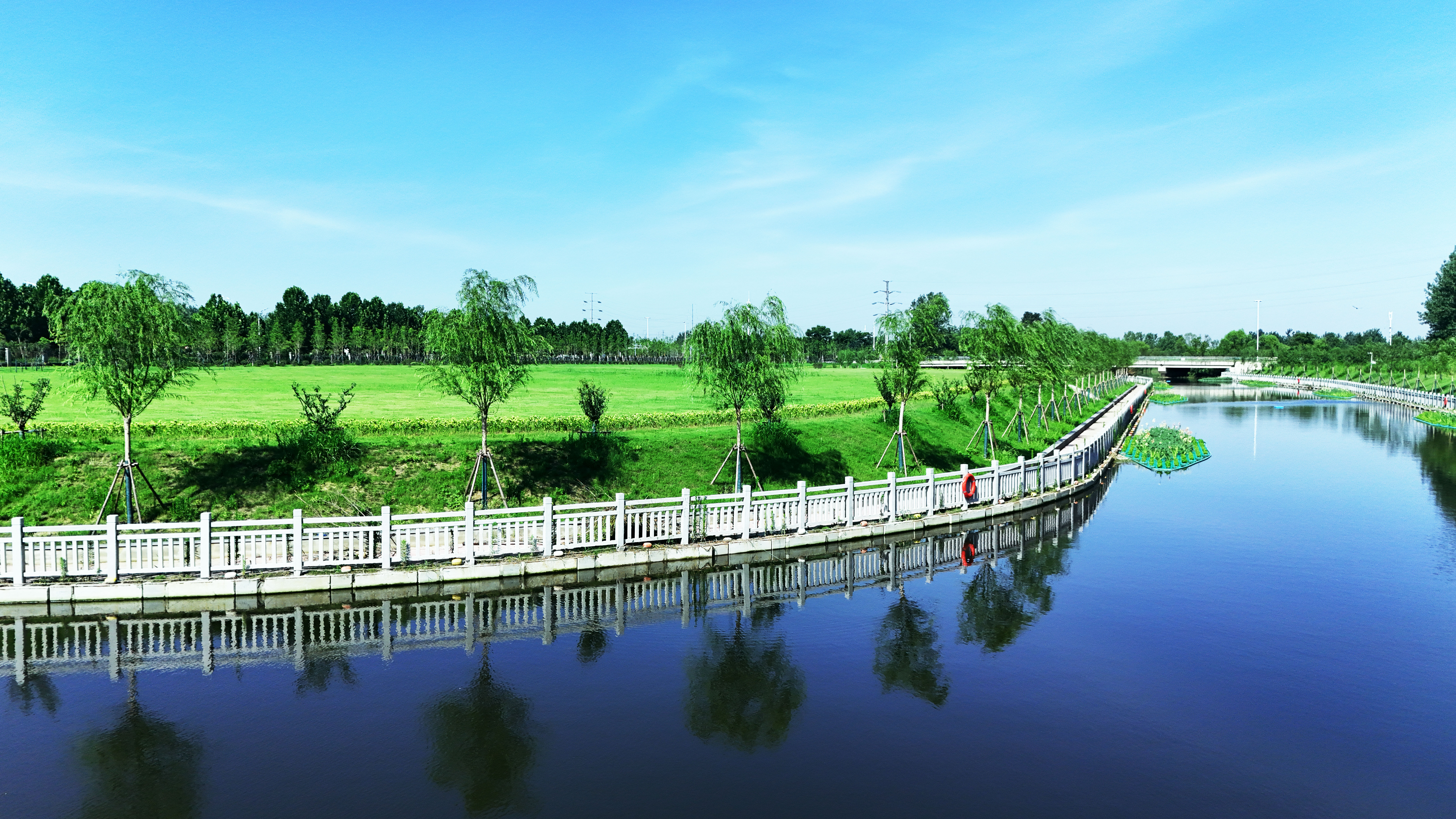 这里输入具体阐释内容这里输入具体阐释内容
这里输入具体阐释内容这里输入具体阐释内容
这里输入具体阐释内容这里输入具体阐释内容
这里输入具体阐释内容这里输入具体阐释内容
这里输入小标题2
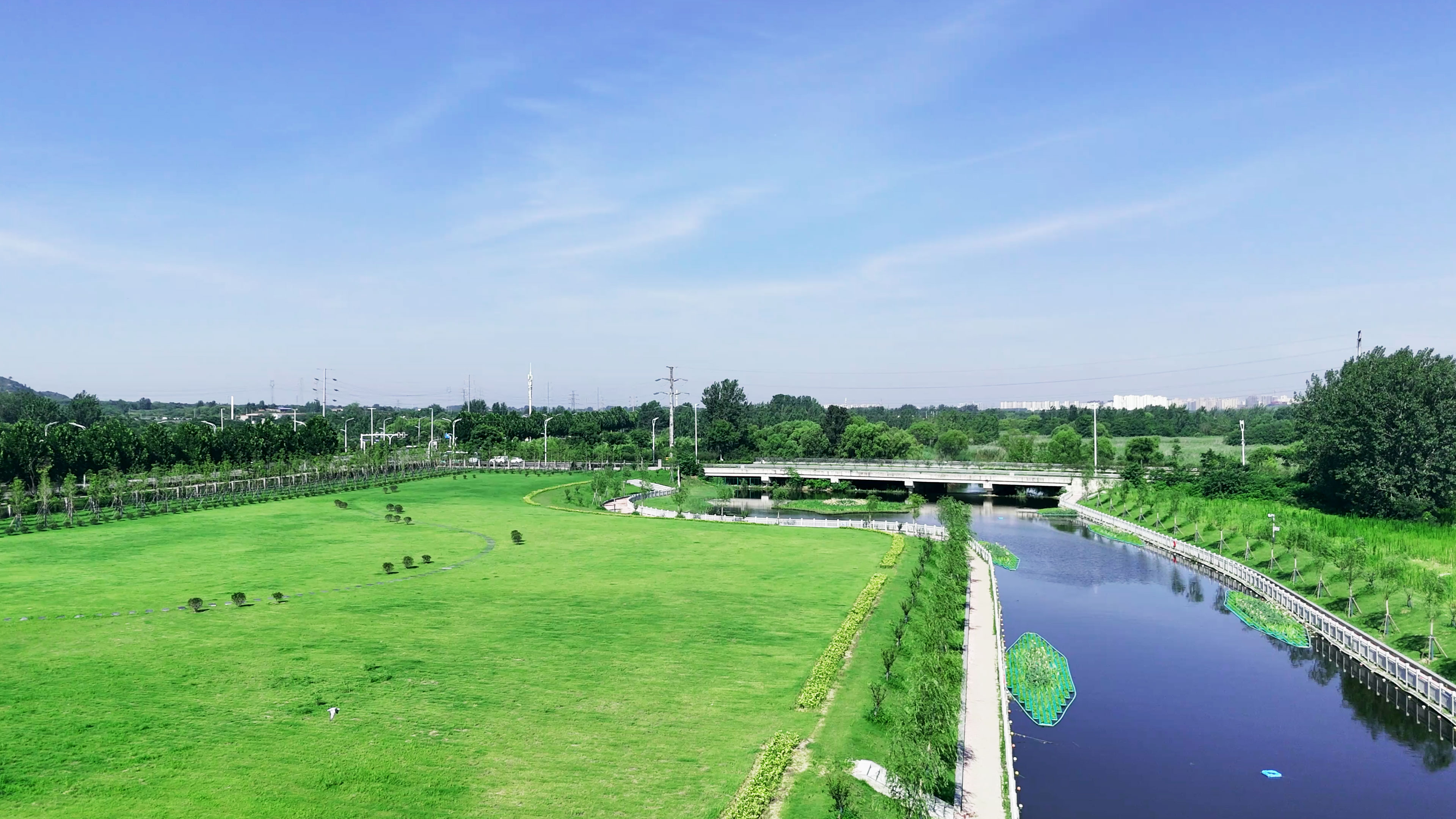 这里输入具体阐释内容这里输入具体阐释内容
这里输入具体阐释内容这里输入具体阐释内容
这里输入具体阐释内容这里输入具体阐释内容
这里输入具体阐释内容这里输入具体阐释内容
在这里输入标题
笃学 重行 修德 立才
这里输入小标题1
这里输入表格阐释内容这里输入表格阐释内容
这里输入表格阐释内容这里输入表格阐释内容
表1   XXXXXXX表
在这里输入标题
笃学 重行 修德 立才
输入标题文本
输入标题文本
输入标题文本
输入标题文本
输入标题文本
输入标题文本
输入标题文本
请在此处输入内容
请在此处输入内容
请在此处输入内容
请在此处输入内容
请在此处输入内容
请在此处输入内容
在这里输入标题
笃学 重行 修德 立才
输入标题文本
输入标题文本
输入标题文本
输入标题文本
输入标题文本
输入标题文本
请在此处输入内容
请在此处输入内容
请在此处输入内容
请在此处输入内容
请在此处输入内容
请在此处输入内容
在这里输入标题
笃学 重行 修德 立才
在此处添加内容
请在此处输入你要阐述的文本内容，推荐中文字体微软雅黑或思源黑体，英文字体Arial
在此处添加内容
请在此处输入你要阐述的文本内容，推荐中文字体微软雅黑或思源黑体，英文字体Arial
在此处添加内容
在此处添加内容
请在此处输入你要阐述的文本内容，推荐中文字体微软雅黑或思源黑体，英文字体Arial
在此处添加内容
请在此处输入你要阐述的文本内容，推荐中文字体微软雅黑或思源黑体，英文字体Arial
在这里输入标题
笃学 重行 修德 立才
输入标题文本
输入标题文本
输入标题文本
输入标题文本
请在此处输入内容
请在此处输入内容
请在此处输入内容
请在此处输入内容
在这里输入标题
笃学 重行 修德 立才
请在此处输入你要阐述的文本内容，推荐中文字体微软雅黑或思源黑体，英文字体Arial，行距选择1.2-1.5倍。PPT中的图片供参考，可以替换成你要展示的图片。
ONE
内容一
请在此处输入你要阐述的文本内容，推荐中文字体微软雅黑或思源黑体，英文字体Arial，行距选择1.2-1.5倍。PPT中的图片供参考，可以替换成你要展示的图片。
TWO
内容二
在这里输入标题
笃学 重行 修德 立才
添加文本标题
请在此处输入文本内容
添加文本标题
请在此处输入文本内容
1
2
3
4
添加标题
添加标题
添加标题
添加标题
添加文本标题
请在此处输入文本内容
添加文本标题
请在此处输入文本内容
在这里输入标题
笃学 重行 修德 立才
请在此处输入你要阐述的文本内容，推荐中文字体微软雅黑或思源黑体，英文字体Arial，行距选择1.2-1.5倍。
请在此处输入你要阐述的文本内容，推荐中文字体微软雅黑或思源黑体，英文字体Arial，行距选择1.2-1.5倍。
在这里输入标题
笃学 重行 修德 立才
添加文本标题
请在此处输入文本内容
添加文本标题
请在此处输入文本内容
添加文本标题
请在此处输入文本内容
1
2
3
4
5
6
添加文本标题
请在此处输入文本内容
添加文本标题
请在此处输入文本内容
添加文本标题
请在此处输入文本内容
在这里输入标题
笃学 重行 修德 立才
此处添加标题
此处添加标题
此处添加标题
请在此处输入文本内容请在此处输入文本内容请在此处输入文本内容
请在此处输入文本内容请在此处输入文本内容请在此处输入文本内容
请在此处输入文本内容请在此处输入文本内容请在此处输入文本内容
请在此处输入文本内容请在此处输入文本内容请在此处输入文本内容
请在此处输入文本内容请在此处输入文本内容请在此处输入文本内容
请在此处输入文本内容请在此处输入文本内容请在此处输入文本内容
在这里输入标题
笃学 重行 修德 立才
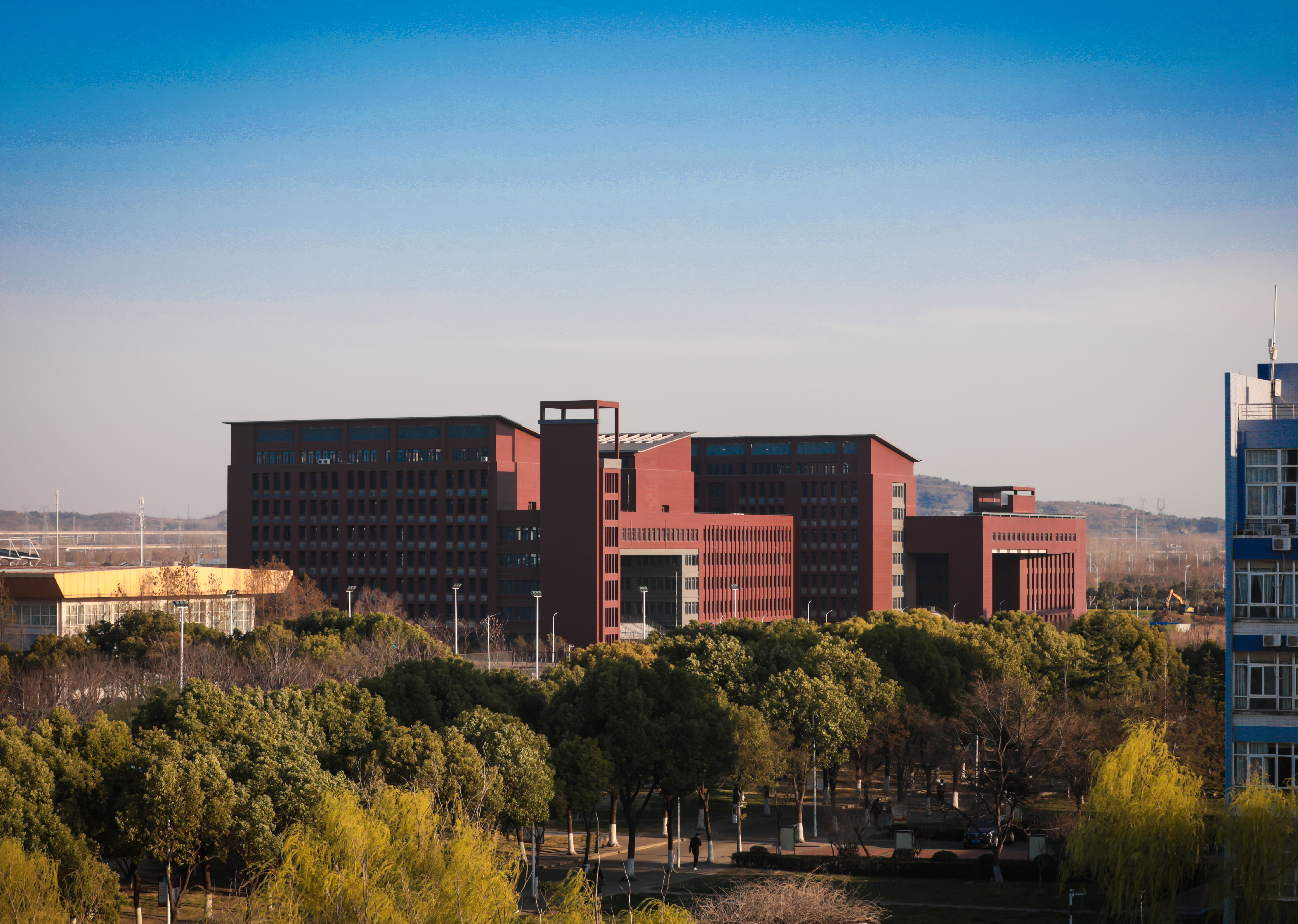 在这里输入内容
在这里输入内容在这里输入内容
在这里输入内容在这里输入内容
在这里输入内容在这里输入内容
在这里输入内容在这里输入内容
在这里输入标题
笃学 重行 修德 立才
请在此处输入你要阐述的文本内容，推荐中文字体微软雅黑或思源黑体，英文字体Arial，行距选择1.2-1.5倍。PPT中的图片供参考，可以替换成你要展示的图片。
请在此处输入你要阐述的文本内容，推荐中文字体微软雅黑或思源黑体，英文字体Arial，行距选择1.2-1.5倍。PPT中的图片供参考，可以替换成你要展示的图片。
在这里输入标题
笃学 重行 修德 立才
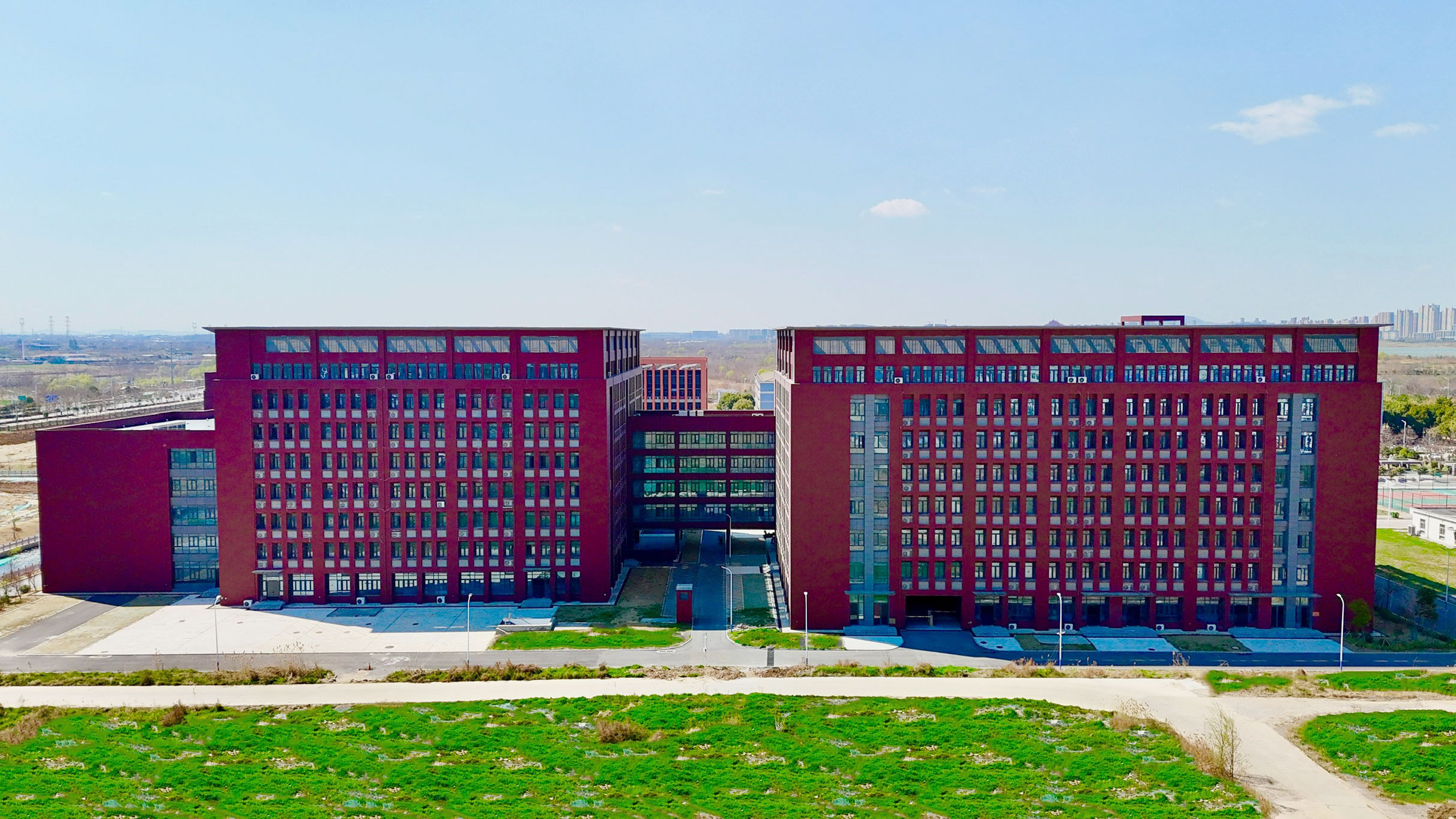 此处添加标题
请在此处输入文本内容请在此处输入文本内容请在此处输入文本内容
请在此处输入文本内容请在此处输入文本内容请在此处输入文本内容
此处添加标题
56%
此处添加标题
56%
此处添加标题
56%
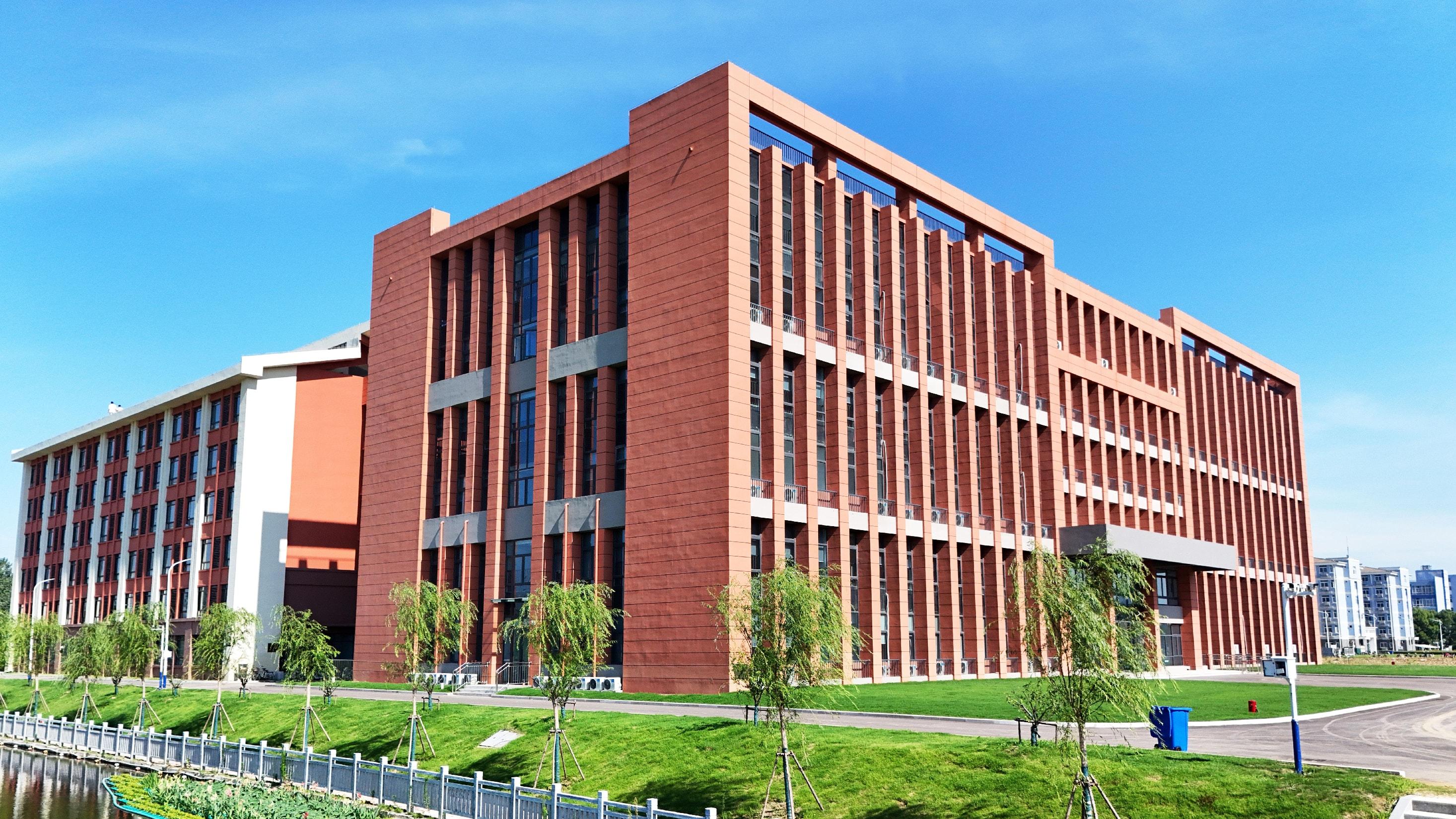 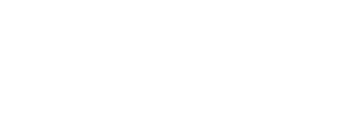 请各位专家批评指正！
Thank you for listening!
汇报人：XXX
时间：年月日